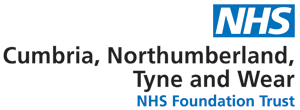 The Challenges and Successes of Integrating Technology into Neuro Rehab Practice
Alex Haugh and Vicki Macdonald
Walkergate Park, 
Cumbria, Northumberland, Tyne and Wear NHS Foundation Trust
30th Jan 2020

#CNTWAHP
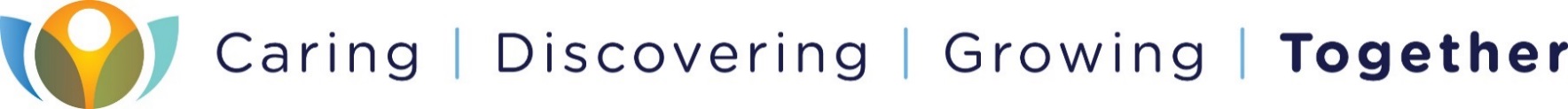 [Speaker Notes: Katie introduce.]
A little about us….
We work in Neurorehabilitation at a specialised centre.

We are not self proclaimed technology experts 

We do not work in a service where we have a lot of access to extra ‘technology’ on hand.
[Speaker Notes: Katie

‘Extra technology’ although we do use Rio and are very paper light in our services. This relates to additional therapeutic technologies going above and beyond the expected for technology e.g. rio.]
Objectives
To understand the drivers behind increasing our use of technology in the NHS and in our day to day work. 
To think of benefits and challenges of using technology in our clinical practice.
To share what we have done in our service. 
To reflect on our own practice and how we can make changes to embrace technology. 

Ultimately to encourage everyone to increase technology use in day to day working life. 

https://youtu.be/lBVAz9D8uw0
[Speaker Notes: Katie]
Introduction.
People surviving life changing neurological injuries often experience reduced function including reductions in; mobility, upper limb function, communication and cognition. 

Digital health and artificial technology have an increased presence in everyday life. Rapid development in mobile technologies could provide a resource- effective supplement to sessions and promote a proactive self- management approach. 

Within Walkergate Park physiotherapy service we wanted to review if we could utilise exercise therapy apps and mobile technology to compliment face to face therapy session.
[Speaker Notes: Katie
Talk around second point.
- Expand and say we had a lot of patients coming to us asking about the use of digital health and wearable technology and we felt as a team we were unable to confidently address questions or feel we were able to recommend apps or where to go to look for them. 

AI- such as developments in imaging; early detection of disease and assisting in clinical predictions
Digital health- modern mobile technology to access patient info in a timely manner, wearable devices, iphones, ipads, equipment to assist in self management, assessment and treatment]
What do we need to do?
[Speaker Notes: Katie 

As a team we had to look and explore this further but it was thinking about where do we start in this huge area of technology and its application.]
[Speaker Notes: Katie

Change is always scary, but we knew there was a need for a change to our approach.]
BUT….
We’ve always done it this way
NHS70 – The Digital Age. (2018) https://youtu.be/aN0Vt9DUEwM
[Speaker Notes: DO NOT PLAY VIDEO!!
Katie:
We were met with some reactions like this. 
It can be scary to think of change when we have been working for so long in a certain way. 

Hayley:
Or have we….
Digital health or rather innovation is not a new initiative….
It is hard to keep up with ever-changing technology in the NHS! Every day another article is posted on twitter about the technological advances in the NHS. 
This video highlights this well….]
This is not a new initiative:
Feb 2012; Government press release that discussed GPs prescription of apps for patients.
March 2013; The NHS commissioning board developed an NHS library of approved apps. This had the backing of Tim Kelsey, National Director of Patients and Information
Spring and Autumn 2017; Directors from Digital experience at NHS England discuss their vision for using digital technology and Public Health England produce guidance criteria for health app assessment
October 2017; Northern Devon Healthcare NHS Trust’s stroke therapy team launched a website to help patients find the best apps to aid in rehab and recovery following a stroke or brain injury- mytherappy.co.uk 
May 2018; ‘Empower the person; roadmap for digital health and care services’ (associated with the 5 year forward plan commenced in 2014- Chapter 10 Harnessing Technology and Innovation- ‘increase the use of apps to help people manage their own health’)
July 2018; CSP/Frontline discuss how new technology is shaping care.
CNTW AHP Objectives; use of technology for AHPs, robotics through to apps
[Speaker Notes: Hayley:
This is a timeline of events of the initiation of digital technology in health. Starting initially with GP’s back in 2012. 
Fast forward to 2014 and the commencement of the 5 year forward plan. Identified 3 gaps that they wanted to address: health and wellbeing, care and quality and financial efficiency. Wanted to focus on improving equity of care, tackle childhood obesity, prevention programs in high risk groups. This is where technology comes into it create digital solutions to close these existing gaps in our NHS services.
Increase use of apps to help people manage their own health. Which is a large part of our role physiotherapists at WGP and nationally. 
In Devon a group of physiotherapist come together to develop a website called mytherappy.co.uk which reviewed apps for people with stroke. This has been heavily published amongst chartered society of physiotherapy. This website looks at the effectiveness and quality of the apps offered for the patients to ensure that they are using the best app possible for them. 
AHP objectives for CNTW – to increase use of technology.  

With particular relevance to the use of apps in the NHS….]
Matt Hancock (Health Secretary)– Long term health plan Jan 2019
487 million pounds promised to transform use of technology within the NHS
Section 4. ‘Digitally-enabled primary and outpatient care’ – making better use of data and digital technology

Over the next five years every patient in England will have a new right to choose the option of having ‘digital-first’ contact through telephone or online consultations – usually from their own practice or, if they prefer, from one of the new digital GP providers. 

Long term health plan Jan 2019 “trusts will go digital by 2023”
 https://www.longtermplan.nhs.uk/wp-content/uploads/2019/01/nhs-long-term-plan-june-2019.pdf
What will patients get out of the NHS long term plan?
https://www.youtube.com/watch?v=H3I1NS8cyBE
[Speaker Notes: The long term health plan was launched earlier this year to ensure our NHS is fit for the future- our 80th birthday! The Government has announced additional funding for the NHS and proposes the long term health plan is a self proclaimed ‘ambitious’ plan that aims to deliver personalised care for the next generation.

It lays out plans to bring services closer to homes, focus on mental health care provision, quicker access to diagnostics, care to 18-25 yr olds, significant investments in cancer care, empowerment and self management in diabetes (amongst other conditions) and DIGITAL DELIVERANCE OF CARE.]
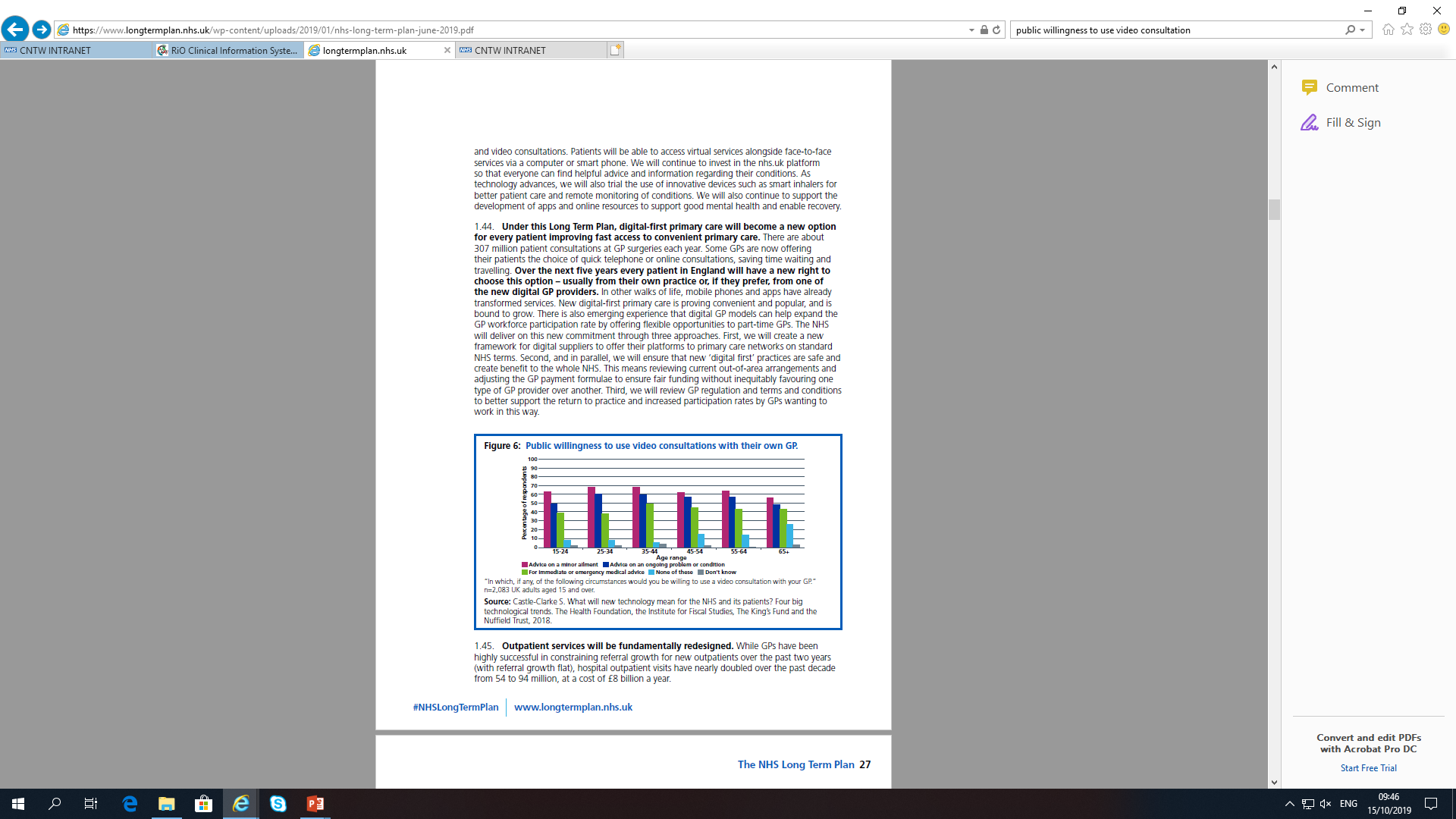 [Speaker Notes: This table is from the NHS long term plan. 

This may have implementations for our community teams and telephone triage, or looking at skype (it is free to download) for video linking. 

This slide shows the willingness of people to engage with GP’s through video consultation. You may be able to see that there is very little difference across the age spectrum of people engaging in a more digital approach to consultations. From minor to emergency consultations.]
Link to twitter questionnaire: 

https://nhsdigital.eu.qualtrics.com/jfe/form/SV_6LSTwUCgevlSGwJ
https://forms.gle/J2CcysFhZWBwTndv9
[Speaker Notes: Launched April 2019 
This Digital Framework for Allied Health Professionals (AHPs) supports local services and AHPs to make the digital framework happen and works towards services that are both paper-free at the point of care and connected to other services and systems.

As individuals, in our personal and social lives we increasingly expect to use digital services to manage our finances, communication and shopping. There have been benefits and challenges with this transformation, and as allied health professions (AHPs) we have an individual and collective responsibility to develop our use of these digital capabilities and data, anticipate the challenges and realise the benefits. Enabling AHPs to use information and technology is therefore one of 4 priorities in AHPs into Action.

All AHPs
All AHPs should:
1. Ensure that their continuous professional development (CPD) includes the development of digital literacies to support their current and future practice (on twitter there have been a few surveys circulating recently on NHSdigital and DigitalAHP- links provided on slide). 
2. Use digital and data capabilities to support local quality improvement.
3. Work in partnership with local teams to develop the necessary digital and data capabilities to support local digital priorities.]
Links:
https://digital.nhs.uk/services/nhs-apps-library
https://www.my-therappy.co.uk/ 
https://www.england.nhs.uk/five-year-forward-view/next-steps-on-the-nhs-five-year-forward-view/harnessing-technology-and-innovation/ 
https://www.csp.org.uk/frontline/article/new-nhs-technology-strategy-aims-empower-patients 
https://www.ntw.nhs.uk/content/uploads/2017/08/Agenda-item-8-i-AHP-Strategy-2017-2022-MQ-v7-M-Quinn-FINAL-11.pdf 
Use of Twitter; @NHSDigital, @DigitalAhp
Podcasts and TED talks; 
NHS Long Term Plan: The Doctor will Skype you Now (The labour digital)
An AI smartwatch that detects seizures (TED Health)
Digital medicines (RSM Health Matters)
Inpatient physiotherapy WGP:
We wanted to do something about this and explore what we could do to enhance our use of technology in our everyday sessions. 


So we set up a working group. 


Aim: To review if there are any therapy apps which could enhance participation in exercise and promote self management throughout inpatient stay.
[Speaker Notes: Katie:
- Link with Hayley.]
What we did next?
Focus groups (service user forum and physiotherapists)

Literature search

Linked with IT

Downloaded Apps found
[Speaker Notes: Katie;]
Not quite so simple…..
As we worked through the project we were left with more questions than answers.
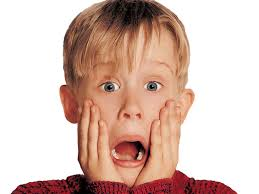 Logistical nightmares (Local level):
Information governance.
Where will this be stored so it is accessible to everyone?
Do we loan the patients the I-pad to engage with Apps?
Are the apps appropriate?/ sufficient evidence base?
Android vs IOS systems?
How do we get an I-cloud account to gain access to the apps?
How can we make sure nothing is stored on the I-Pad and I-Cloud?
How to we access the internet on the I-pad?
Can we download off the I-pad onto the computer?
What should the password be for the I-Pad?
Funding of equipment and paying for apps?
Will people embrace new technology and change clinical practice?????
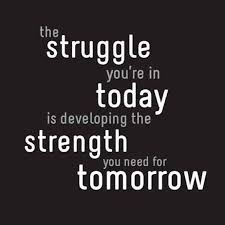 [Speaker Notes: Katie:]
[Speaker Notes: Hayley:
Data quality: Data: how do we protect our personal information and maintain public trust. (e.g. 
Wearable technology and physiology)
Clear frameworks for projects to operate under
Public permission and acceptability
Bias
Interpretability of data
Data protection laws
Sharing of patient info- consent 
Infrastructure work needed to allow innovation within the NHS
App building to improve clinical caseloads is a real struggle. Security issues ++
GPs and private sector have more success than the acute hospital sites]
What is the future of our digital NHS?
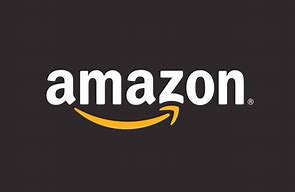 OR
McDonald's wants to fully embrace technology to boost sales and keep one step ahead of fast food and fast casual restaurants. The company could use kiosks, wearables, smartphones, mobile apps, and other technology solutions to give customers a wider method of ordering food.
‘We see the experience being made so much better through technology…..whatever's out there we’re going to be there trying it early’

No reduction in workforce as they value human interaction with customers
They have implemented a huge amount of technology 
Working more efficiently 
Reduce fulltime workforce 
Saving money
[Speaker Notes: Hayley:
Digital health has guidance on how apps should be used but AI is more of a grey area, algorithms that are capable of learning from experience and updating in real time - ? Replacing the need for a clinical decision maker??

NHS app 111 now digital and based on question and algorithms to tell us the most appropriate service to access (like a triage nurse).]
What is ‘appening now?
Use of the I-pad for physiotherapists across inpatients and community teams. 

The I-Pad is stored in a central office.

I-Pad is signed in and out, this is so we can audit its use.
[Speaker Notes: Katie]
General Rules:
‘How to guide’ for logging onto and off the internet
 
Apps can be downloaded. 

The I-Pad is not issued to patients.

All video’s of patients should be deleted off the I-Pad by the end of the working day. 

Diary used for auditing and signing in/out purposes.
[Speaker Notes: Katie]
[Speaker Notes: Hayley:
Key messages:
Priorities
Adaptations
Clinical effectiveness
Innovation does not happen at a management level. 
All of us need to establish a culture for innovation to improve pathway. 
Not replacing the clinical decision maker
Using data we trust and cautious about information saring.]
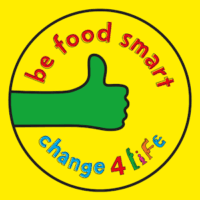 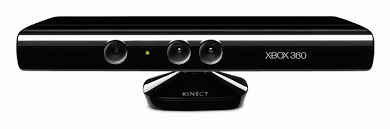 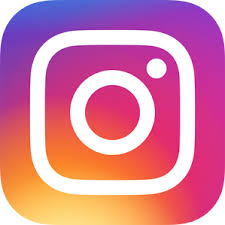 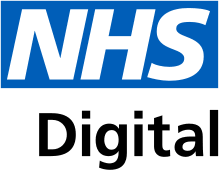 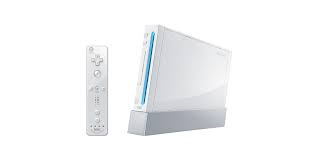 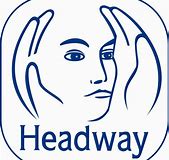 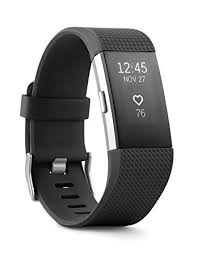 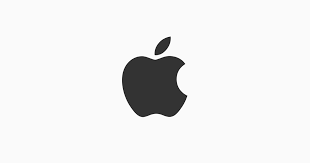 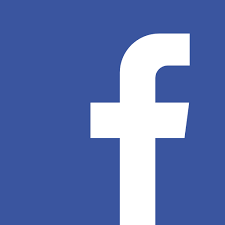 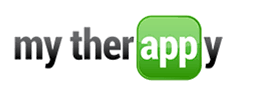 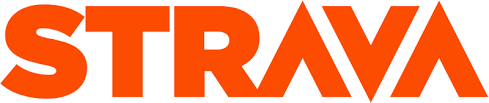 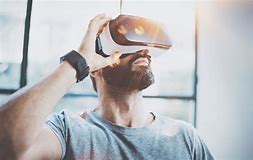 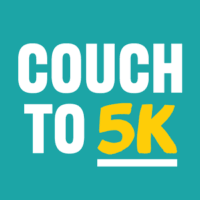 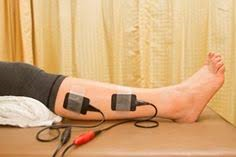 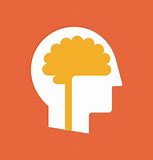 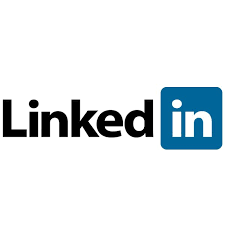 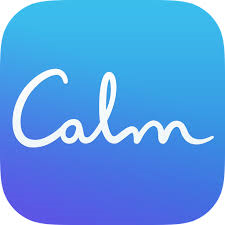 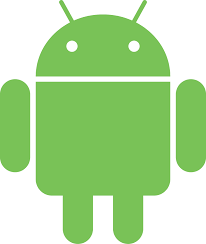 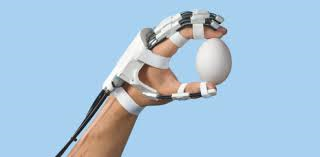 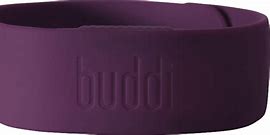 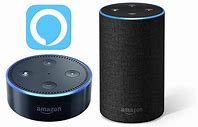 https://youtu.be/VEog3aJQnlo
[Speaker Notes: Katie:

Smart watches to monitor heart rhythms and potential for seizures.
Skin conductance sensor (measures amydala activation) and analyses movement, sleep data, AF and cognitive load. 
Detect sympathetic nervous system surge and change in physiology before grand mal seizures. MIT. Send alert for help. 

Fit bits- AWOYM our trusts hands them out
VR for mental health
? Could this be our next project?! Watches!

Alexa and dementia- memory problems 

Links; changing health app. Video is about a lady who reversed her diabetes in 10 weeks by using an app that links to her GP to monitor her symptoms. Promotes self management and empowerment.
The second video again highlights the use of digital apps in the NHS- quitting smoking, couch to 5k, monitoring BP when pregnant from home, mindfulness and meditation, help with anxiety, 11 online, videogames alongside physiotherapy, order repeat prescriptions MORE CONTROL and ? Reduced pressure, time and costs on the NHS.]